KEWIRAUSAHAAN
Didiek Hardiyanto Soegiantoro, S.Si., M.Th., M.Si., Apt.
2020
01
LATAR BELAKANG
02
DEFINISI
CONTENTS
03
MENTAL ENTREPRENEUR
04
KARAKTER ENTREPRENEUR
05
IDE/GAGASAN ENTREPRENEUR
01
LATAR BELAKANG
Sistem Pendidikan di Indonesia
Max Gunther pernah mengkritik sistem pendidikan di Amerika Serikat tahun 70 an katanya hanya akan melahirkan lulusan “ Sanglaritis “ artinya mereka mempunyai mental buruh, yaitu ingin menjadi pegawai negeri atau pegawai swasta, kurang mampu dan mau menciptakan lapangan kerja  sendiri, kasus di Indonesia hal itu masih terjadi sampai sekarang.
Kasus pengangguran di Indonesia
Jumlah pengangguran di Indonesia 10 % adalah kaum intelek yg menyandang gelar pendidikan perguruan tinggi.
Hasil penelitian :
Mahasiswa sulit untuk mau dan memulai wirausaha → alasan tidak diajar dan dirangsang berusaha sendiri
Budaya masyarakat dan keluarga → PNS is the best
Orang tua tidak memiliki pengalaman dan pengetahuan,  cenderung mendorong anak-anaknya untuk mencari pekerjaan atau menjadi karyawan
Orang tua merasa lebih bangga bahkan merasa terbebas,bila anaknya telah selesai kuliah mampu menjadi pegawai
Salah satu faktor lain adalah tidak ada atau sulitnya memiliki modal untuk berwirausaha
Budaya masyarakat mendapat penghasilan dari alam tanpa berusaha
ADD YOUR  TITLE  HERE
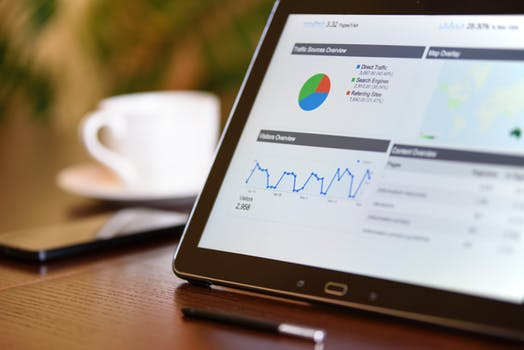 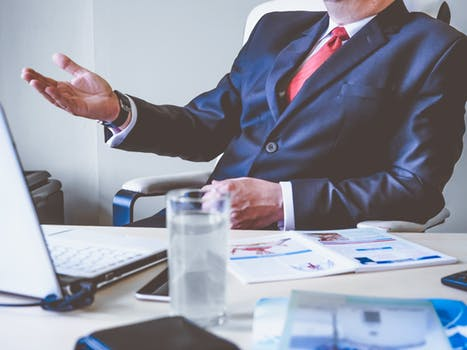 Add Your Title
This PPT template for the rice husk designer pencil demo works, focusing on the production of
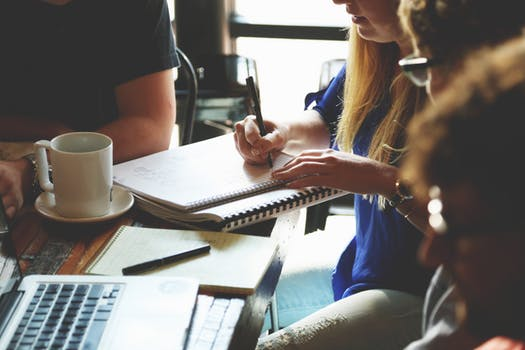 Add Your  Title
PLAN
This PPT template for the rice husk designer pencil demo works, focusing on the production of high-end design husk designer pencil demo works
ADD YOUR  TITLE  HERE
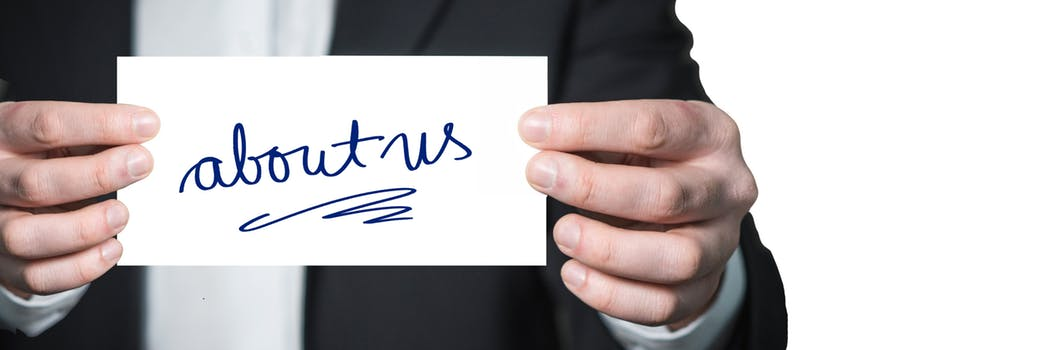 Add Your  Title
Add Your  Title
Add Your  Title
Add Your  Title
ADD YOUR  TITLE  HERE
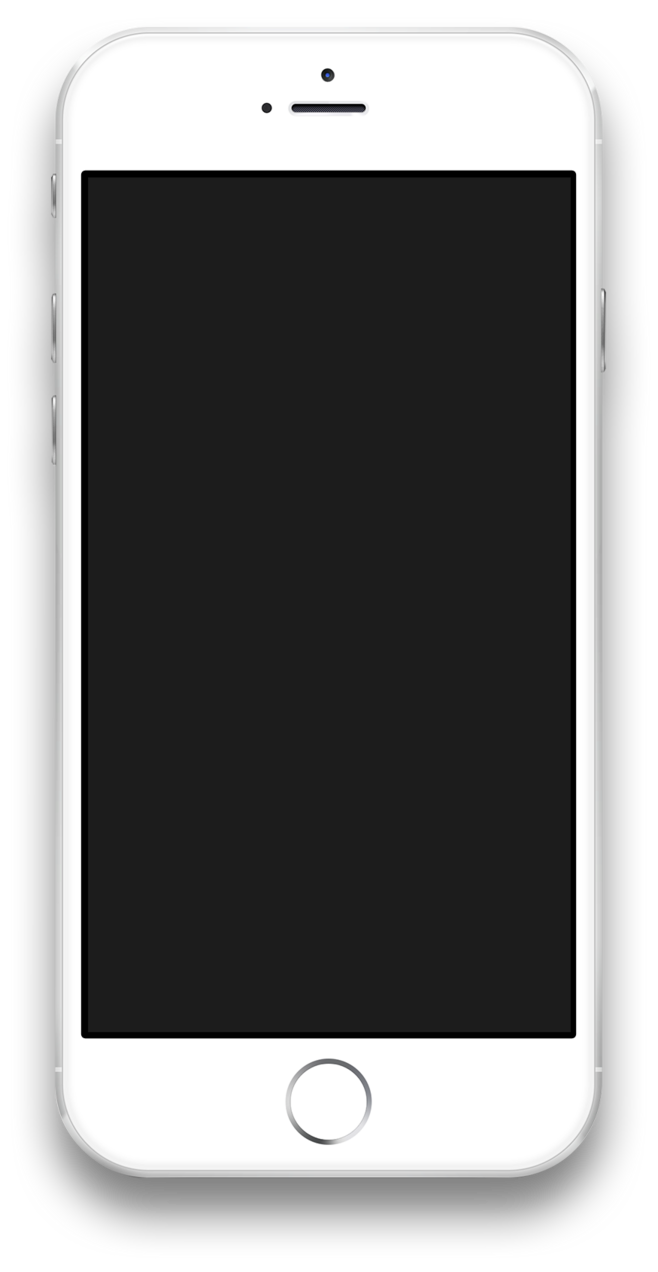 This PPT template for the rice husk designer pencil demo works, focusing on the production of
This PPT template for the rice husk designer pencil demo works, focusing on the production of
Add Your Title
Add Your  Title
2018
2018
02
ADD YOUR  TITLE  HERE
This PPT template for the rice husk designer pencil demo works, focusing on the production of high-end design husk designer pencil demo works
ADD YOUR  TITLE  HERE
01
02
Add Your  Title
Add Your  Title
This PPT template for the rice husk designer pencil demo works, focusing on the production of
This PPT template for the rice husk designer pencil demo works, focusing on the production of
ADD YOUR  TITLE  HERE
Add Your  Title
Click here to add content of the text，and briefly explain your point of view Click here to add content of the text，and briefly explain your point of view
Add Your  Title
This PPT template for the rice husk designer pencil demo works, focusing on the production of high-end design husk designer pencil demo works
ADD YOUR  TITLE  HERE
Add Your  Title
Add Your  Title
Add Your  Title
Add Your  Title
This PPT template for the rice husk designer pencil demo works, focusing on the production of
This PPT template for the rice husk designer pencil demo works, focusing on the production of
This PPT template for the rice husk designer pencil demo works, focusing on the production of
This PPT template for the rice husk designer pencil demo works, focusing on the production of
03
ADD YOUR  TITLE  HERE
This PPT template for the rice husk designer pencil demo works, focusing on the production of high-end design husk designer pencil demo works
ADD YOUR  TITLE  HERE
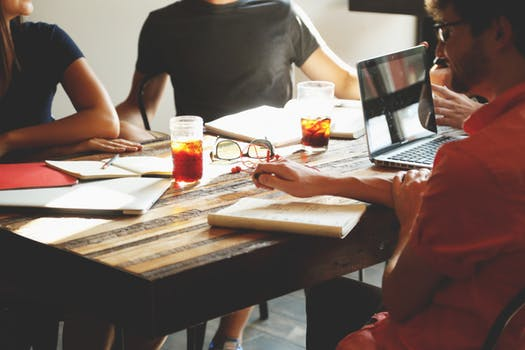 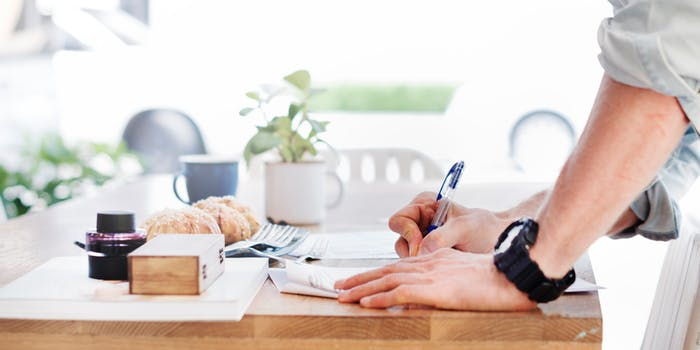 Add Your  Title
Add Your  Title
01
02
This PPT template for the rice husk designer pencil demo works, focusing on the production of high-end design husk designer pencil demo works
This PPT template for the rice husk designer pencil demo works, focusing on the production of high-end design husk designer pencil demo works
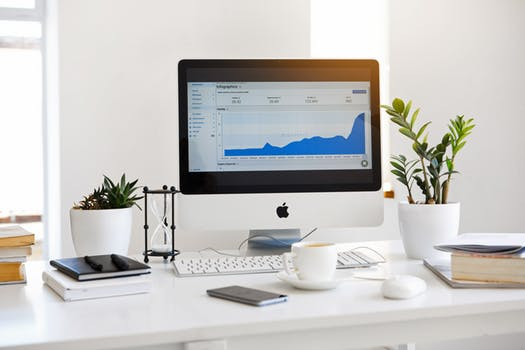 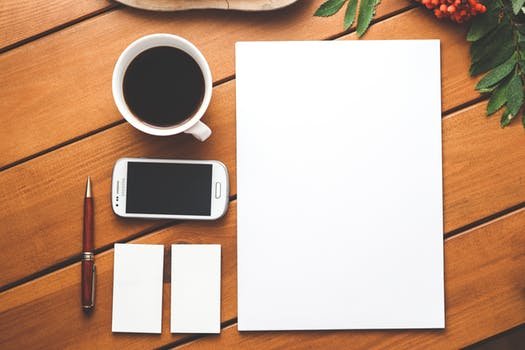 Add Your  Title
Add Your  Title
04
03
This PPT template for the rice husk designer pencil demo works, focusing on the production of high-end design husk designer pencil demo works
This PPT template for the rice husk designer pencil demo works, focusing on the production of high-end design husk designer pencil demo works
ADD YOUR  TITLE  HERE
Add Your  Title
This PPT template for the rice husk designer pencil demo works, focusing on the production of
Add Your  Title
Add Your  Title
This PPT template for the rice husk designer pencil demo works, focusing on the production of
This PPT template for the rice husk designer pencil demo works, focusing on the production of
Add Your  Title
This PPT template for the rice husk designer pencil demo works, focusing on the production of
ADD YOUR  TITLE  HERE
Add Your  Title
Add Your  Title
S
This PPT template for the rice husk designer pencil demo works, focusing
This PPT template for the rice husk designer pencil demo works, focusing
T
W
O
Add Your  Title
Add Your  Title
This PPT template for the rice husk designer pencil demo works, focusing
This PPT template for the rice husk designer pencil demo works, focusing
04
ADD YOUR  TITLE  HERE
This PPT template for the rice husk designer pencil demo works, focusing on the production of high-end design husk designer pencil demo works
ADD YOUR  TITLE  HERE
4
3
2
1
Add Your  Title
Add Your  Title
Add Your  Title
Add Your  Title
This PPT template for the rice husk designer pencil demo works, focusing on the production of
This PPT template for the rice husk designer pencil demo works, focusing on the production of
This PPT template for the rice husk designer pencil demo works, focusing on the production of
This PPT template for the rice husk designer pencil demo works, focusing on the production of
ADD YOUR  TITLE  HERE
Add Your  Title
Add Your  Title
This PPT template for the rice husk designer pencil demo works, focusing on the production of
This PPT template for the rice husk designer pencil demo works, focusing on the production of
2017
2018
2019
2020
Add Your  Title
Add Your  Title
This PPT template for the rice husk designer pencil demo works, focusing on the production of
This PPT template for the rice husk designer pencil demo works, focusing on the production of